Random Orbit Sander
Module & Tool Wiring
LM6-C Module: N542902
Catalog Number: DCW210
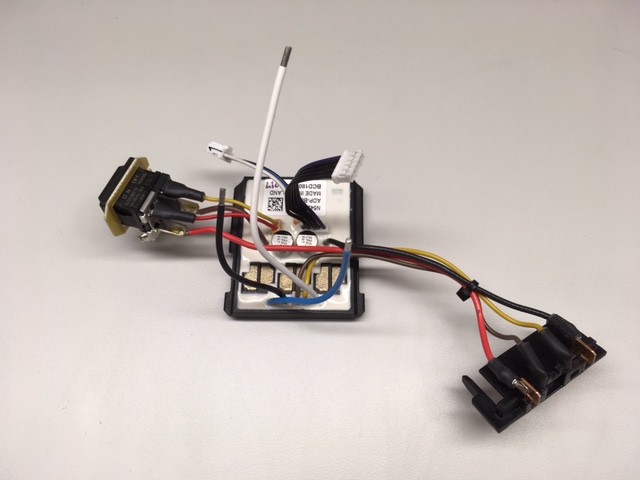 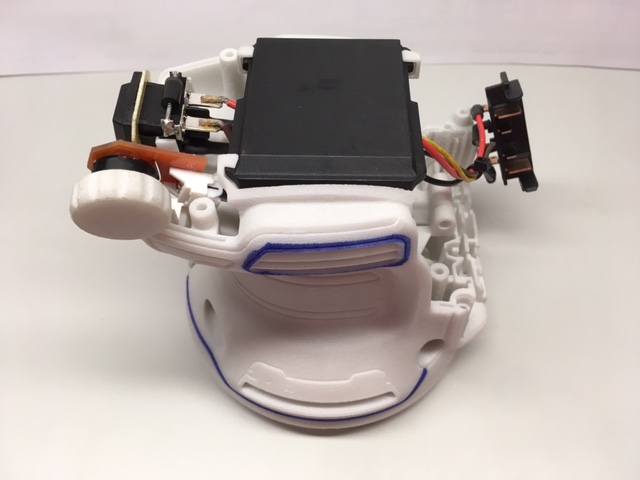 CN0297066DOC100380110
Version 026 July 2018
LM6-C Module Wiring
Delta Part Number: ADP-B064-C/CA
SBD Part Number: N542902
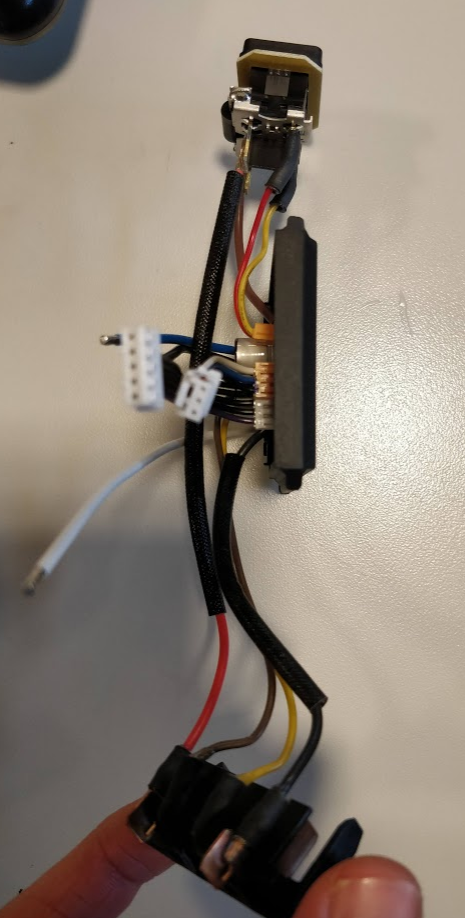 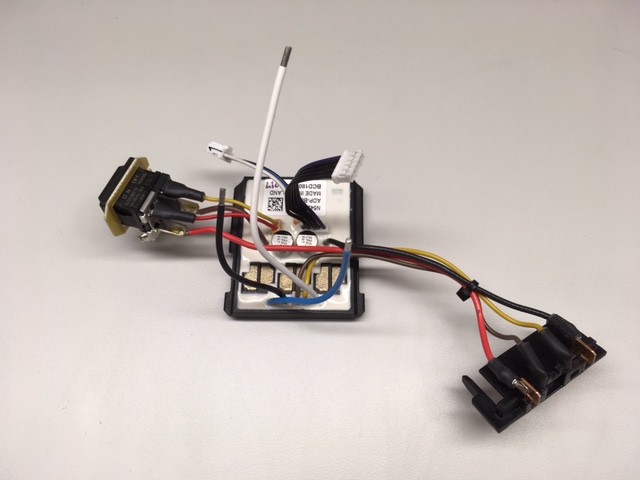 *module must have fiber-glass sleeves on B- wire and B+ wire, not shown throughout this presentation
1. Wire grouping and direction from module
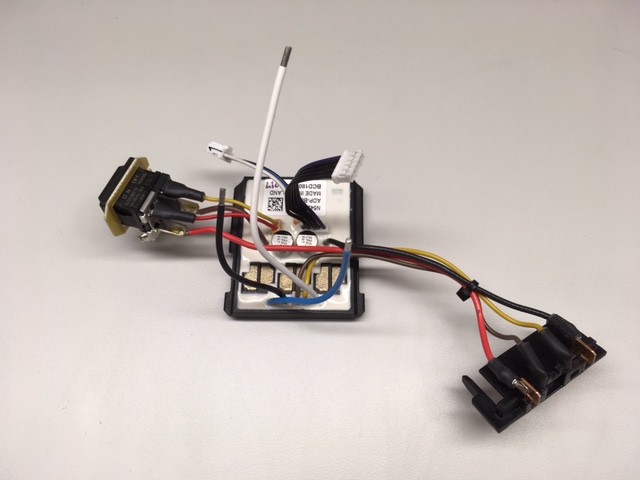 U, V, W, & Hall wires
(UP)
Speed dial & switch (LEFT)
Terminal block (RIGHT)
2. Terminal block wire routing
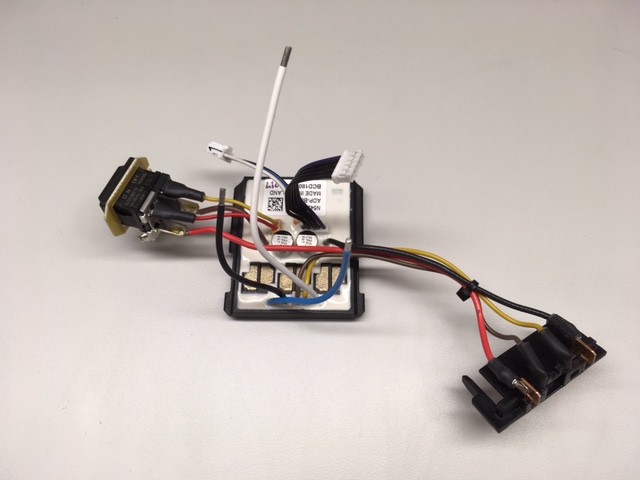 B+ Red wire
Inside motor wires
Battery MGM wires
Inside motor wires
UVW wires
Outside of battery/switch wires
3. Switch & speed dial wire routing
Speed dial wires
Behind & under Hall wires
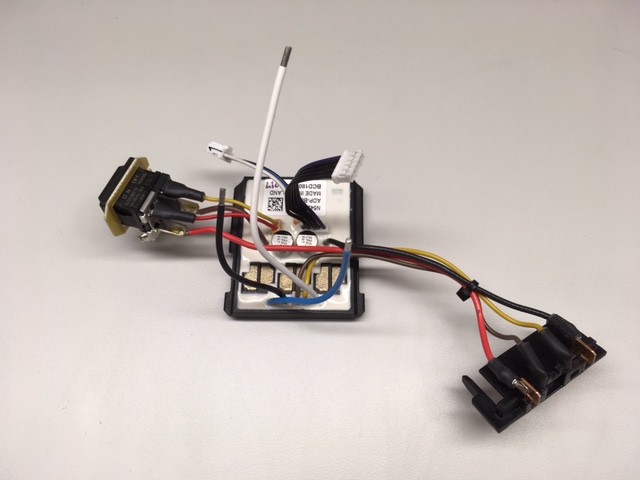 3x switch wires
Behind motor wires
4. Zip tie located according to assembly drawing
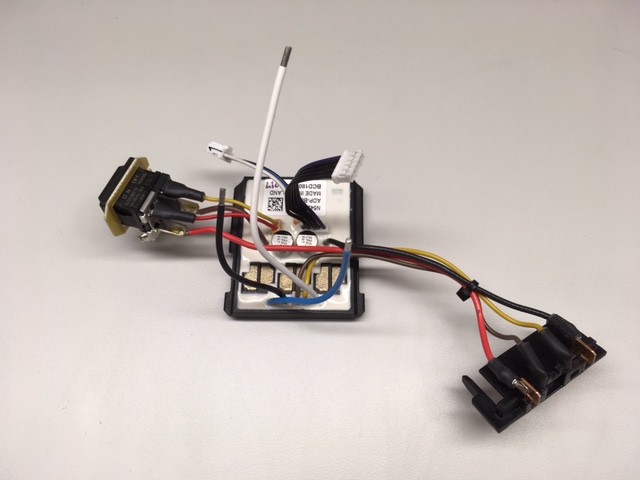 Tool Wiring &
Suggested Assembly
LM6-C Module: N542902
Working Unit: N542085
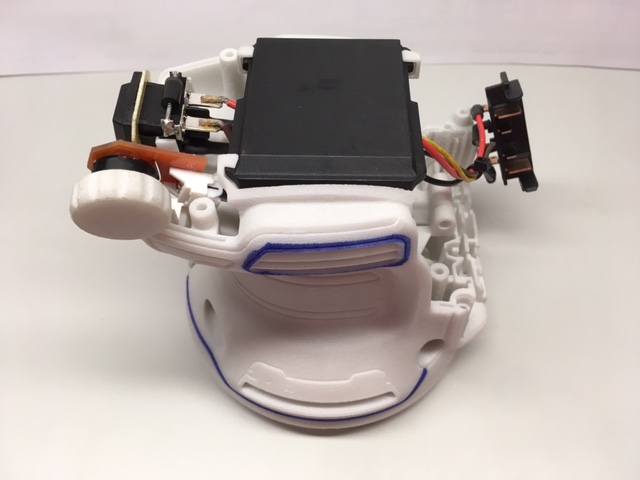 1 – Insert and solder motor wires
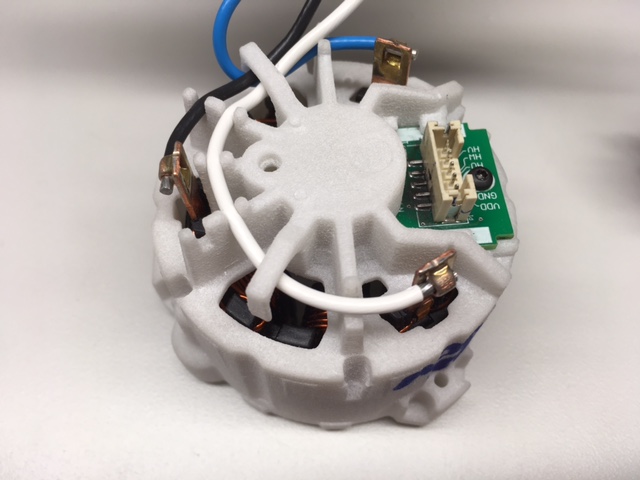 3
2
1
Insert W wire, then V wire, and last U wire into terminals and traps
Zip tie assembly
Assemble zip tie wrapping U,V,W wires to plastic hook feature
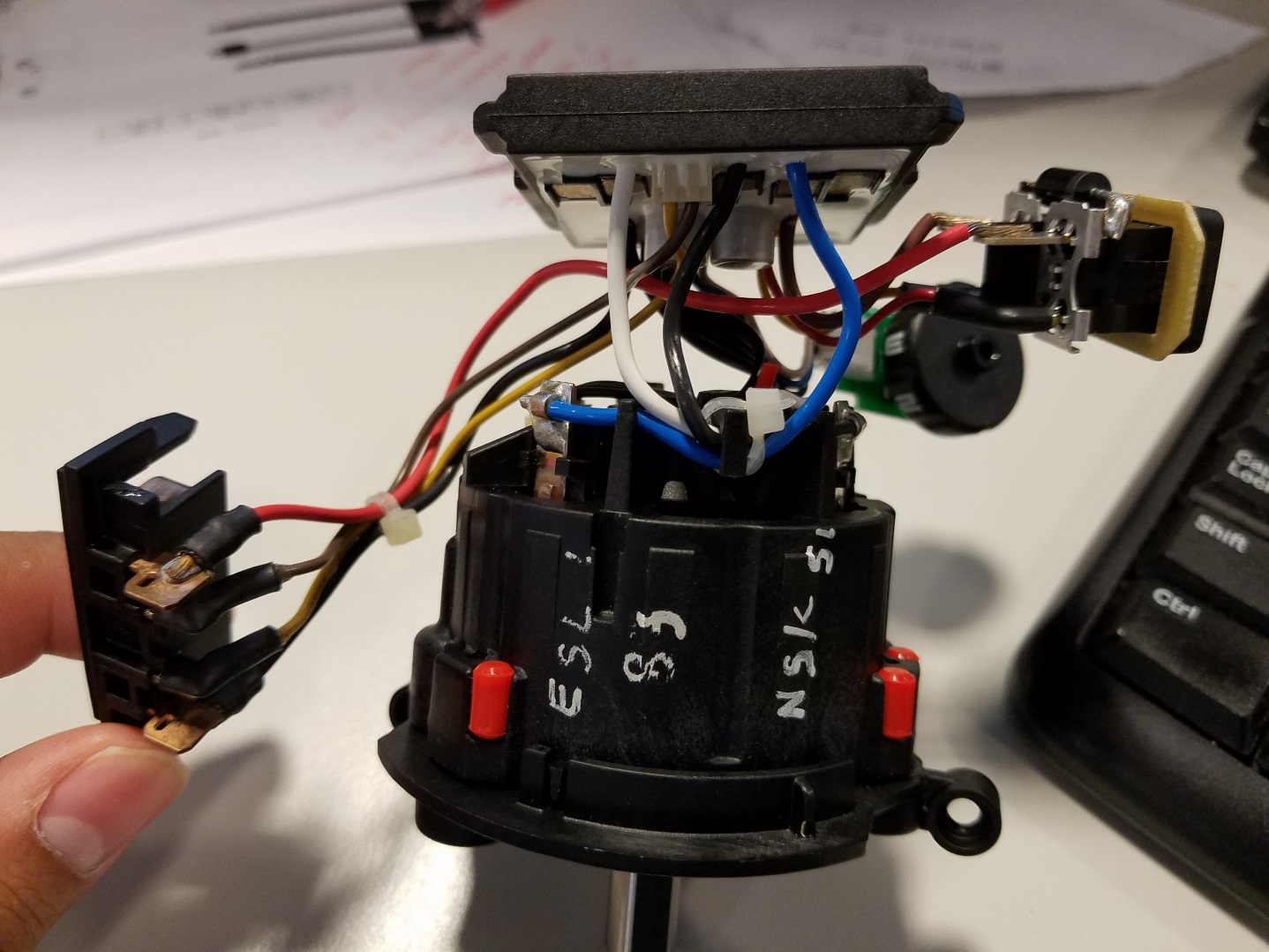 Cut remain zip tie material
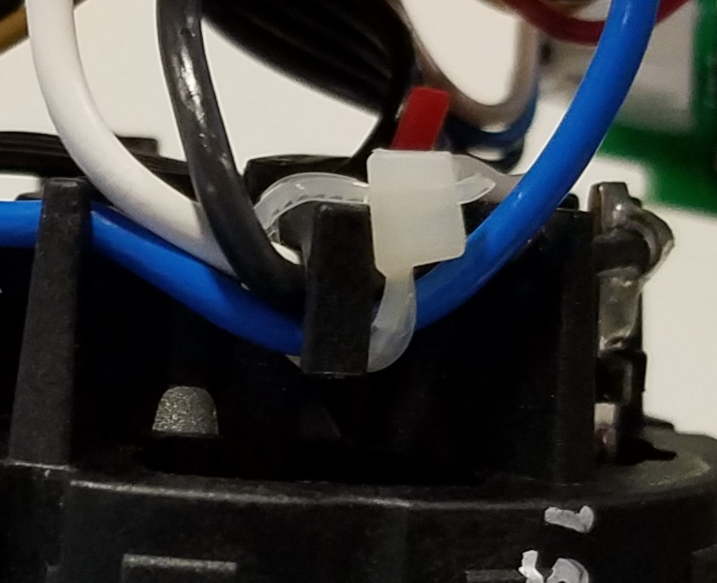 Make sure not to  damage insulation wires at cutting process
2 – Connect Hall wire harness
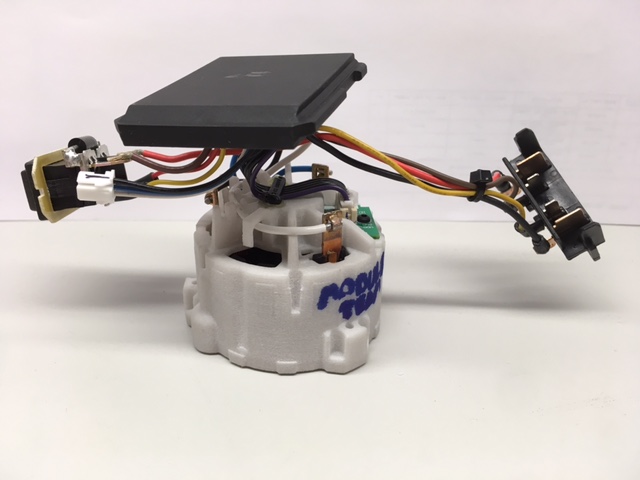 Connect harness & strain relief
3 – Assembled motor & module
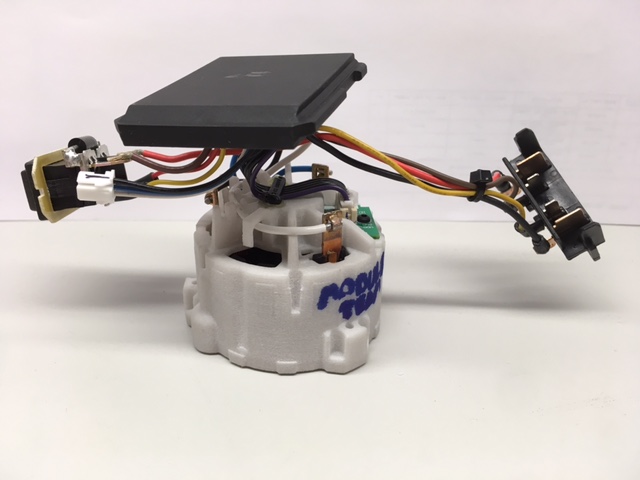 4 – Insert motor into housing
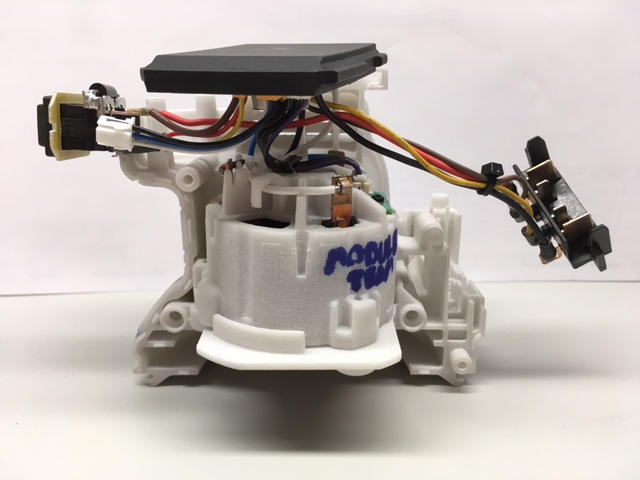 5 – Insert module into housing
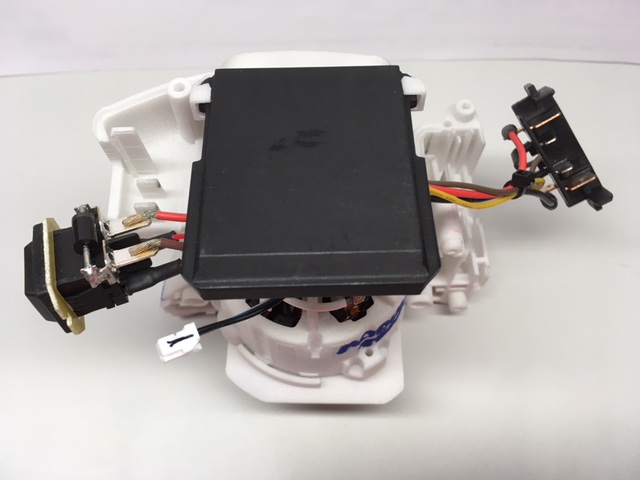 6 – Connect speed dial
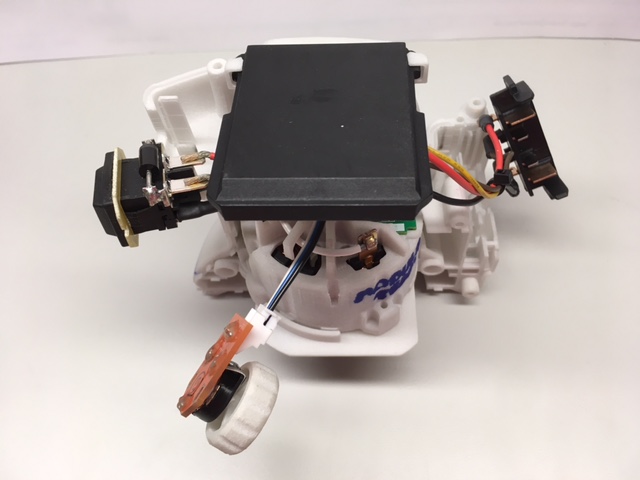 7 – Attach cover housing
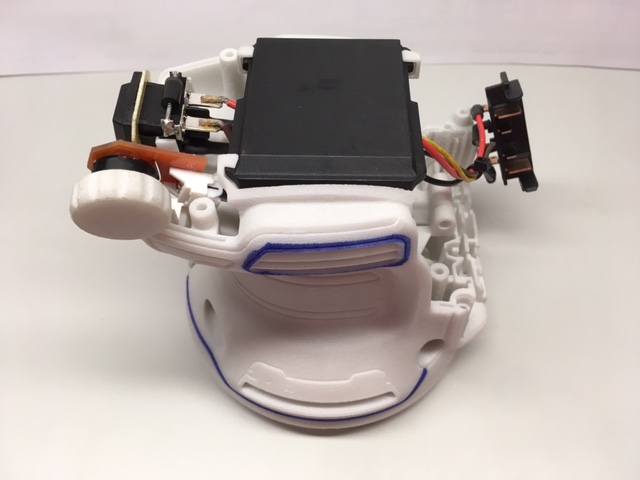 .
8 – Switch, speed dial, & terminalsassembled into housings
Switch mounting panel
held by ribs on both sides
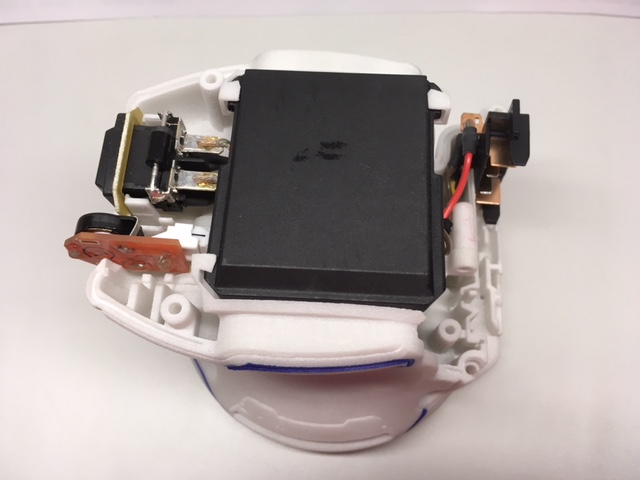 Terminal block
Speed dial
(wheel not shown)
9 – Confirm internal wire routing
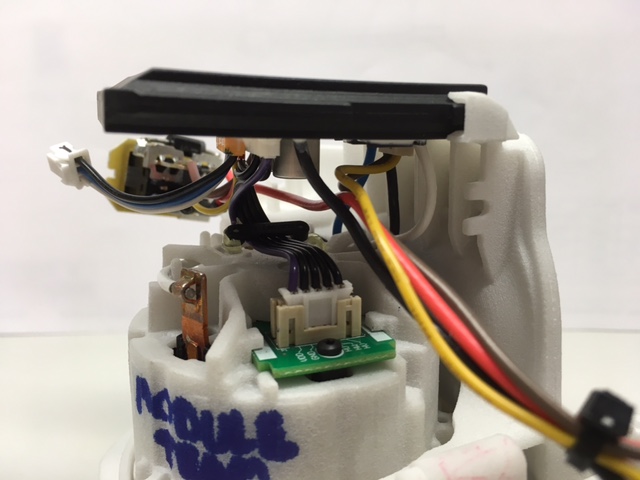 Confirm phase wires are BEHIND
terminal block & switch wires
10 – Terminal block wires
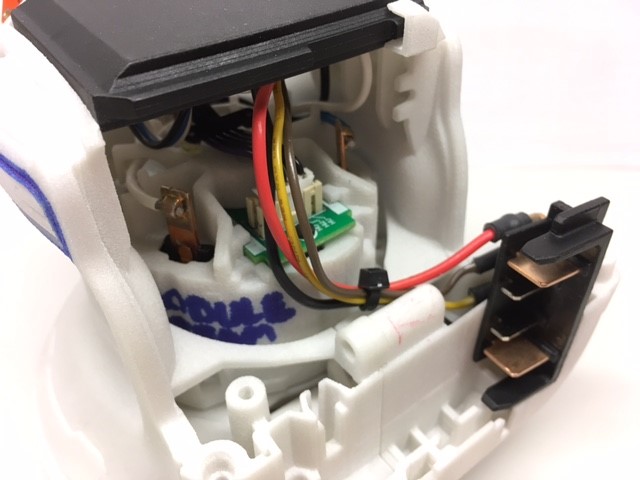 Terminal block wires must be clear of housing edge – visually confirm before assembling top cap
Zip tie may help pull wires into housing